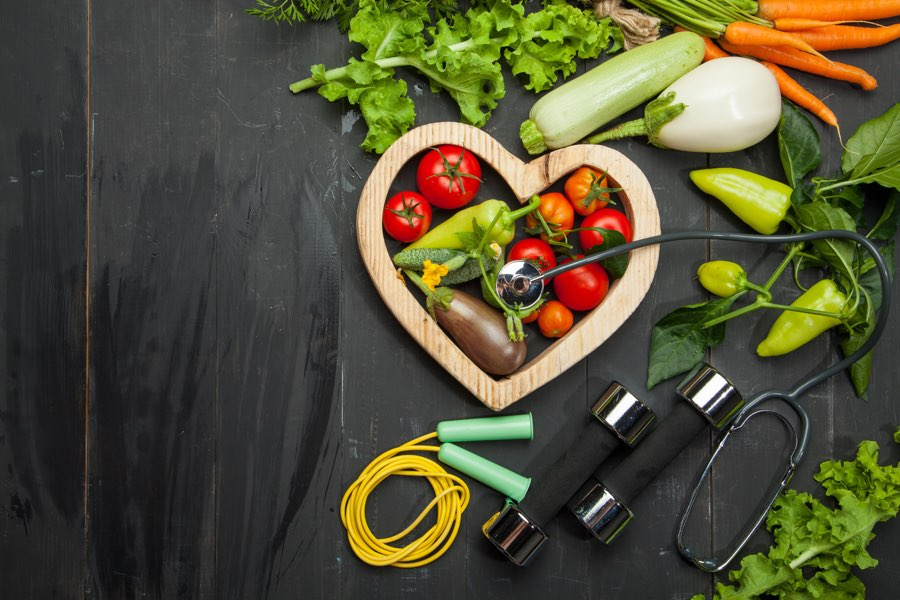 2023-2024 Tennessee 4-H Healthy Living Ambassadors Orientation
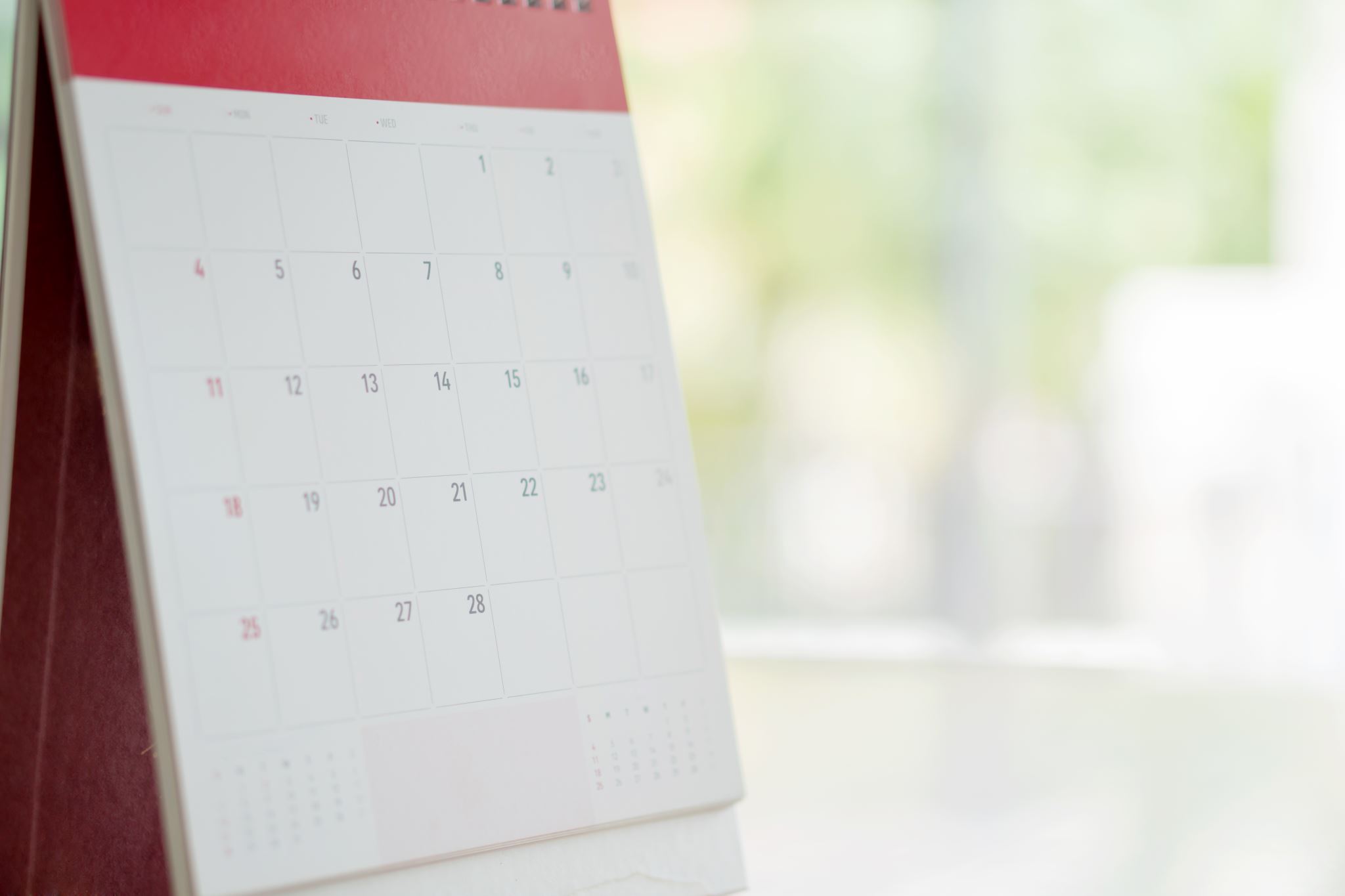 Orientation Agenda
Introductions
Program Overview
Need for Healthy Living Programs 
Overview of Healthy Living/DEI
Healthy Living Ambassador Program
Healthy Living Ambassador Qualifications and Expectations
Benefits of Healthy Living Ambassador Program
Questions
Cooking Demo
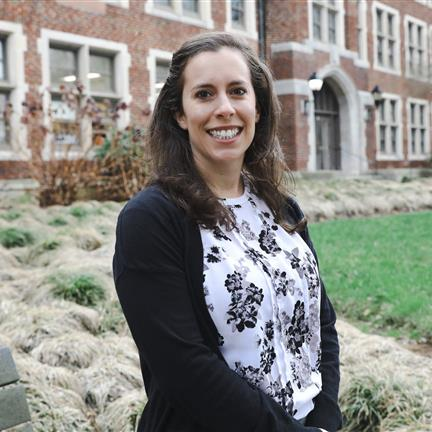 Hosts
Erin Ortiz, MS, RDN, LDN
Extension Specialist-Healthy Living
eortiz7@utk.edu
865-974-2128
Hosts
Janiece Pigg, MS
DEI Extension Assistant
jpigg7@utk.edu
865-974-2128
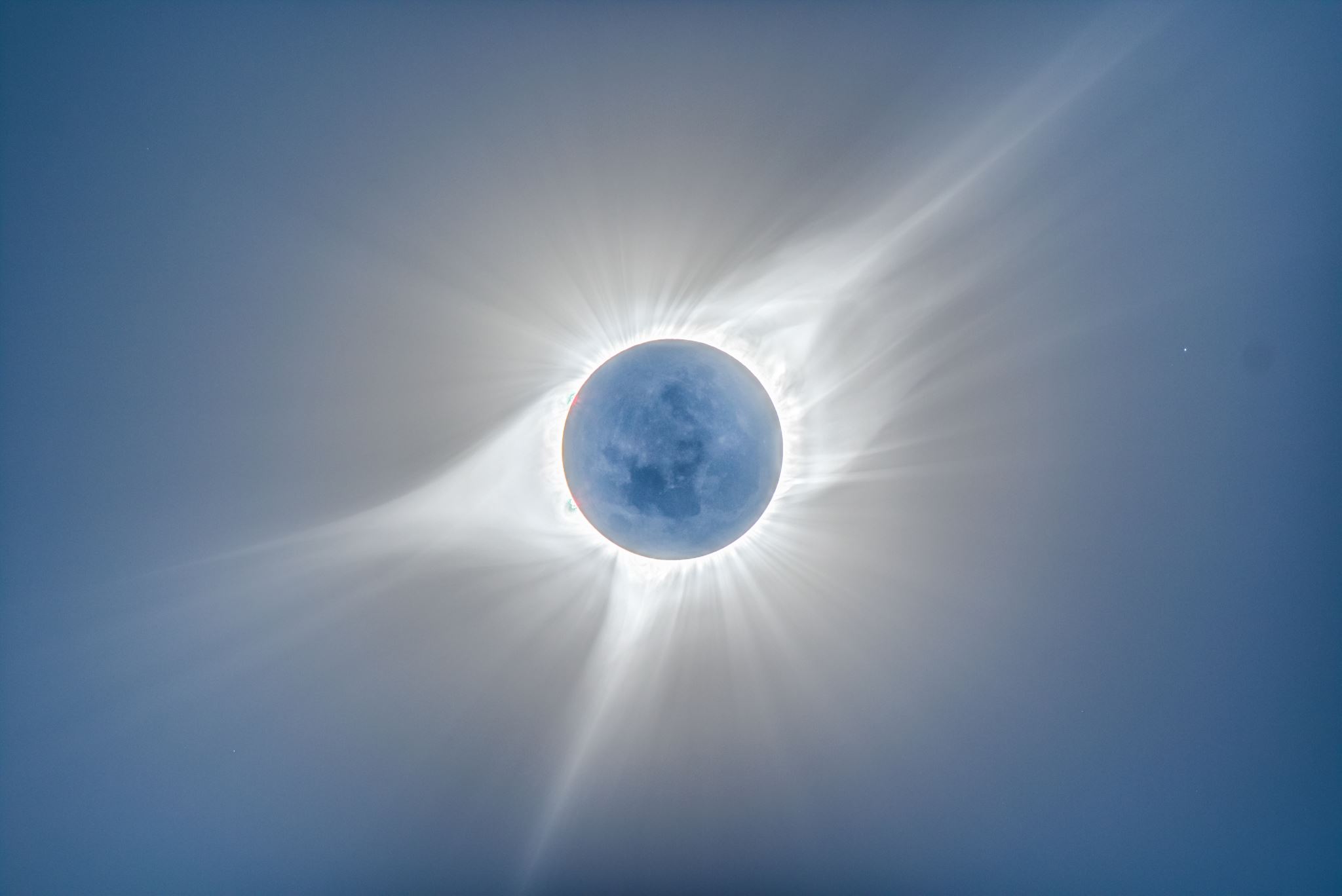 HLA Introductions
My name is ______ and I would take _____ to the moon
[Speaker Notes: Group Activity]
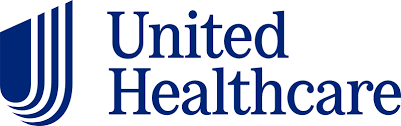 Program Overview
A partnership with United Healthcare was developed in 2012. 
United Healthcare provided Xbox 360 Kinect for all 95 counties
Xbox, projector, speakers, games
May still be available for your use.
Events, 4-H Club Meetings, Health Fairs, etc..
Need for Healthy Living Programming
[Speaker Notes: https://www.tn.gov/content/dam/tn/tacir/commission-meetings/2022september/2022Sept_Tab4ChildhoodObesity_Draft.pdf

Sequatchie County had the highest prevalence of overweight or obese students (54.1%) while Montgomery County had the lowest (29.8%)]
Need for Healthy Living Programming
[Speaker Notes: https://www.tn.gov/content/dam/tn/mentalhealth/documents/2018-2019_TN_Together_Report.pdf

https://www.tn.gov/content/dam/tn/mentalhealth/documents/2018-2019_TN_Together_Onepagers.pdf]
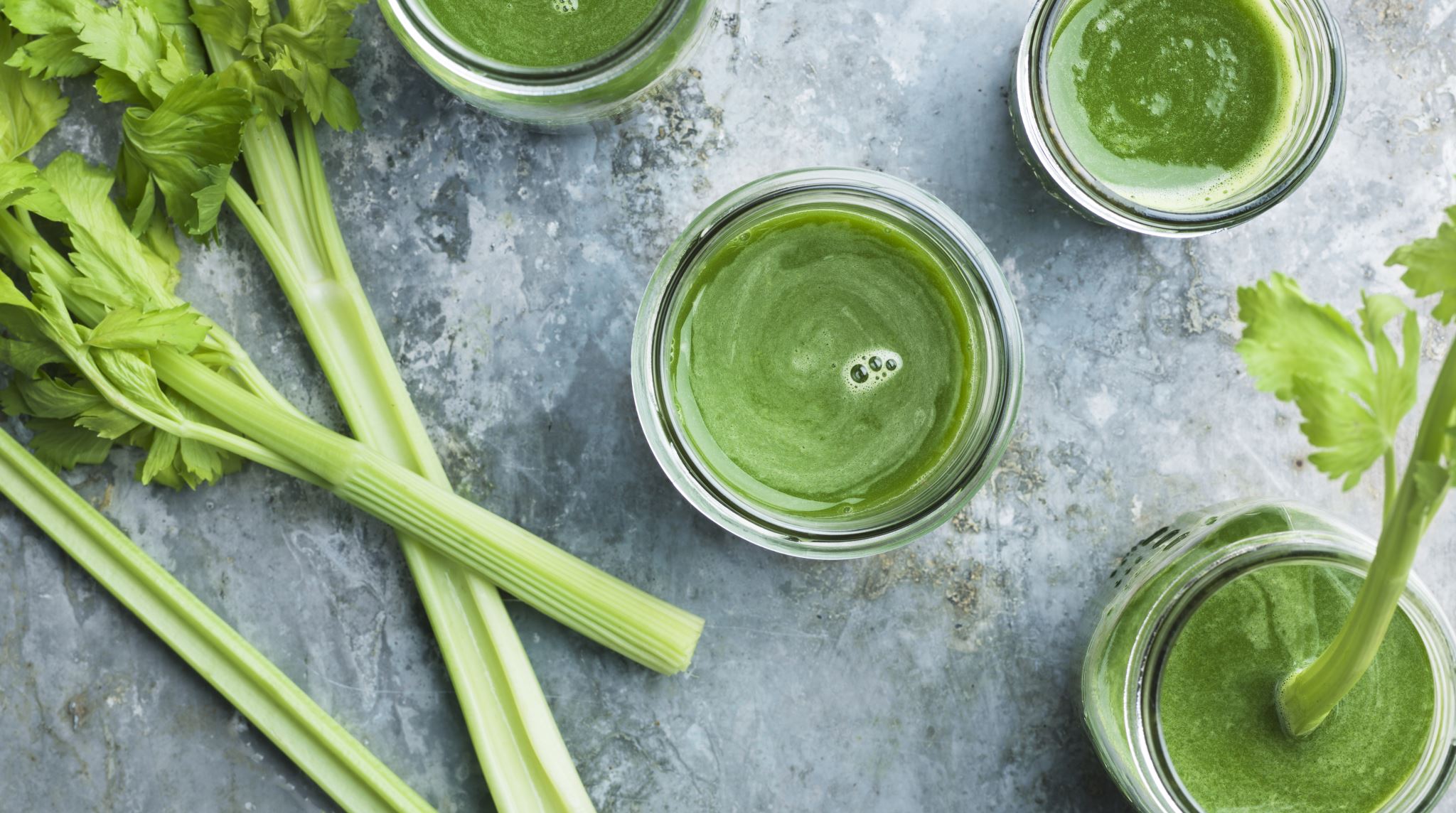 What does Healthy Living Mean to You?
[Speaker Notes: Pause for questions: talk in groups at table and produce 2-3 ideas]
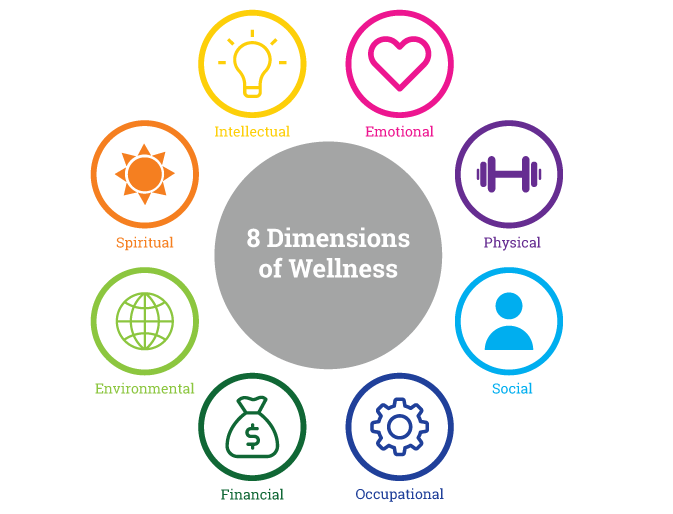 Overview of Healthy Living
[Speaker Notes: https://myusf.usfca.edu/hps/wellness-matters

https://www.tn.gov/behavioral-health/children-youth-young-adults-families.html]
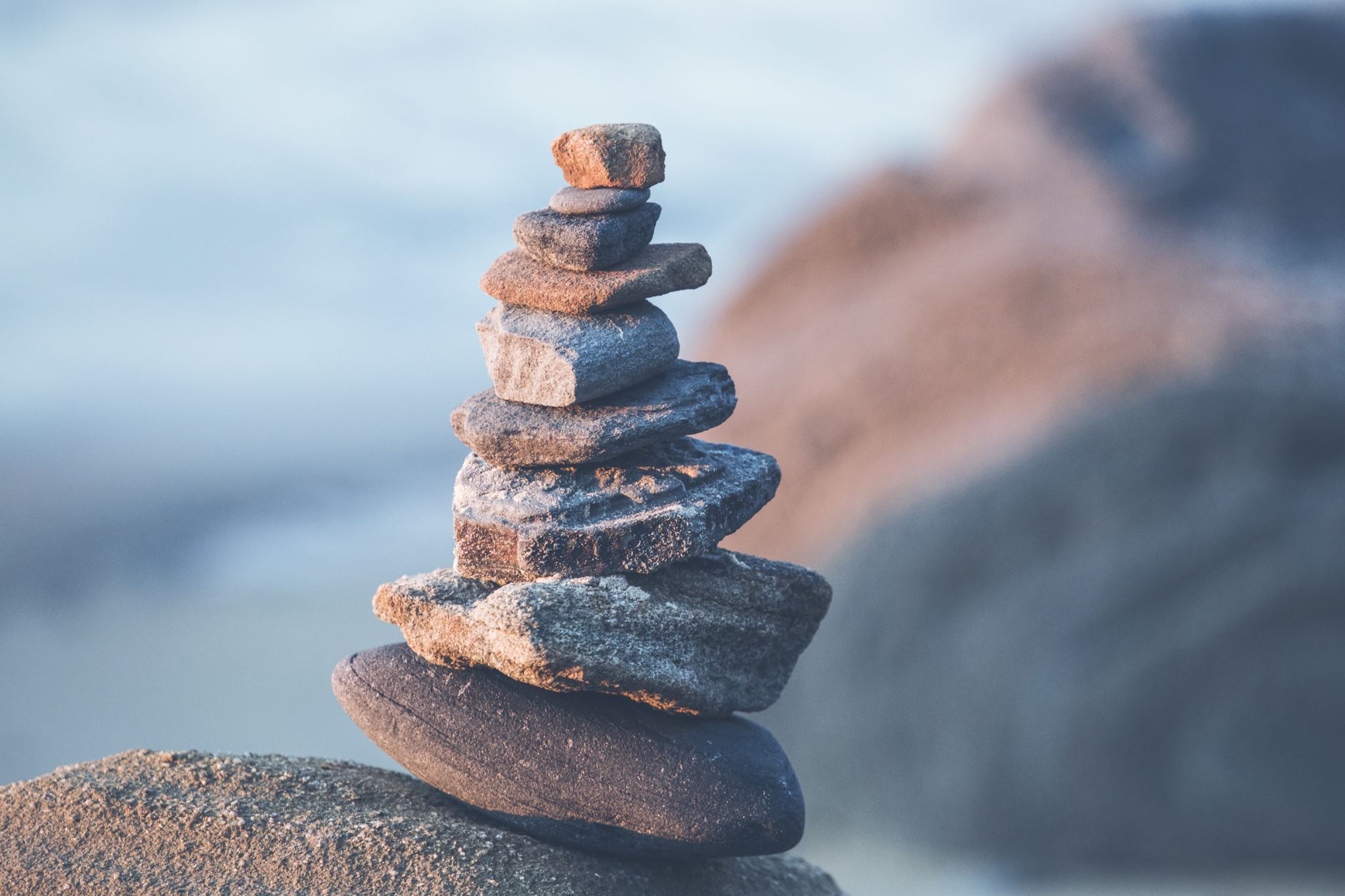 Seven Dimensions of Wellness
Psychological
Physical
Financial
Environmental	
Intellectual
Spiritual
Social
[Speaker Notes: Eighth Dimension is vocational wellness, job satisfaction]
Psychological Wellness
Teaching and Activity Ideas:
Ideas on handling stress
Meditation/breathing exercises
Journaling 
Ways to identify emotions
[Speaker Notes: 988 and Mental Health Hotline]
Physical Wellness
Teaching and Activity Ideas:
MyPlate
Healthy Drinks
Simple Exercises
Sleep Lesson
How do you practice physical wellness?
Financial Wellness
Teaching and Activity Ideas:
Making a budget
How to set-up a savings/checking account
Discuss needs vs. wants
Environmental Wellness
Personal health depends on the health of the planet
Making our world cleaner and safer place.
Teaching and Activity Ideas:
How to reduce waste.
Recycling
Safe ways to clean at home
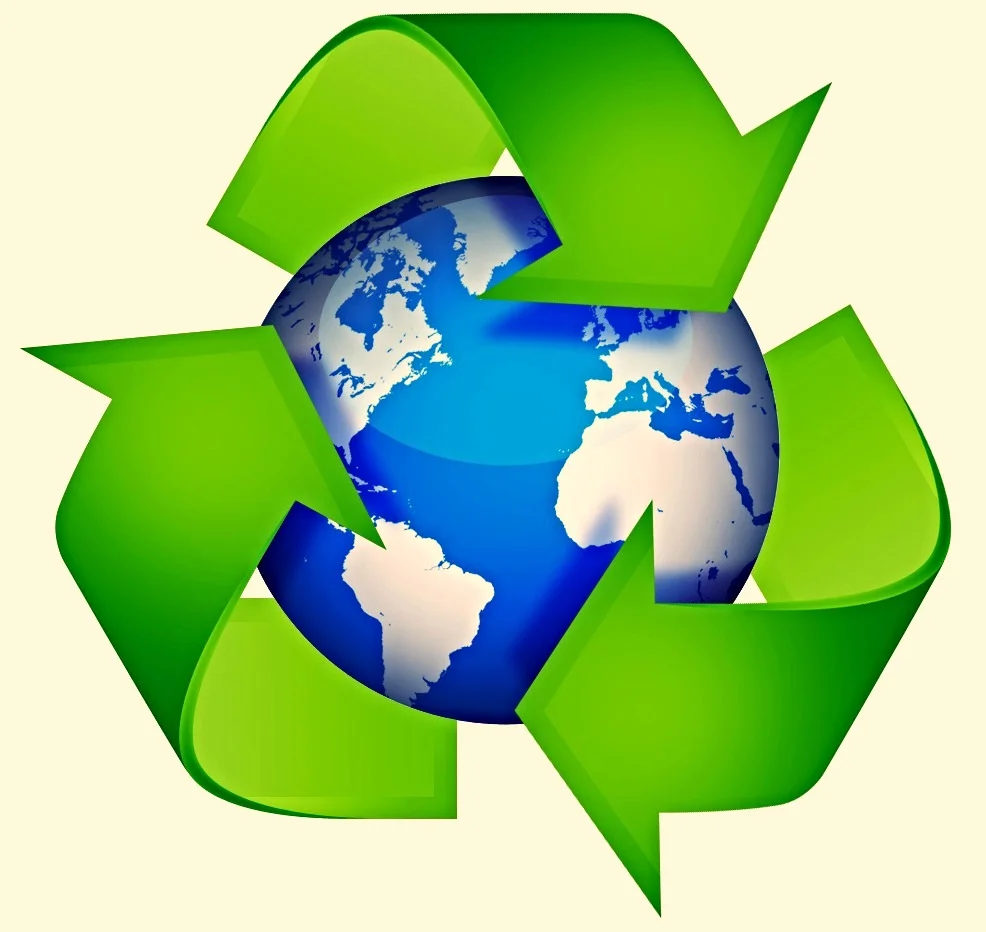 How can you reduce waste at home?
Intellectual Wellness
Teaching and Activity Ideas:
Puzzles
Brain Games
Learning style quiz
When was the last time you tried something new?
Spiritual Wellness
Teaching and Activity Ideas:
Grateful List
Teaching values, ethics, and principles
Teaching about positive and negative feelings
What is something you value?
[Speaker Notes: https://www.northwestern.edu/wellness/8-dimensions/spiritual-wellness.html

What are something you value?]
Social Wellness
Teaching and Activity Lesson Ideas:
How to be a good friend and citizen
Understanding are similarities and differences
Healthy and unhealthy relationships
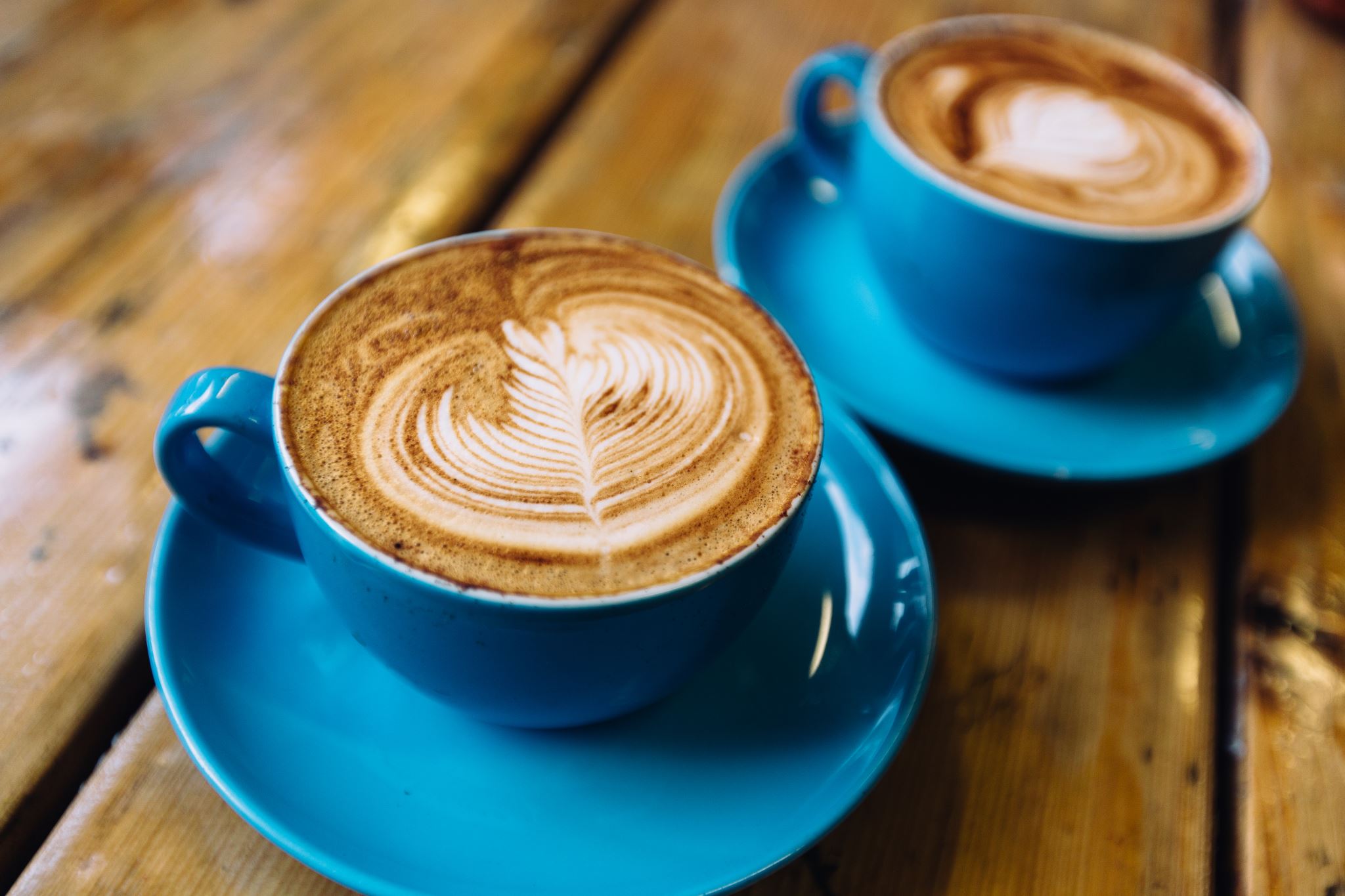 Break
Elevator Pitch Activity
Get into groups of 2
Select a piece of candy
Take about 2 minutes to think about all the reasons this candy is the best candy that has ever been made.
Why is this the best ever created?
Why did you choose this candy?
What makes it so special for you?
1-2 min elevator pitch this candy to the group.
What do we notice about all of these pitches?
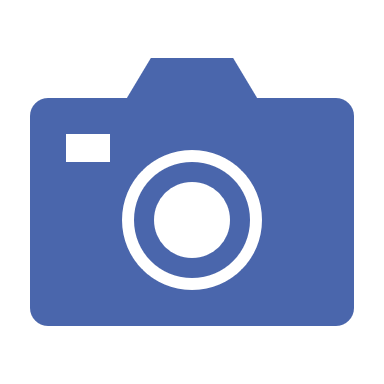 What is a lens?
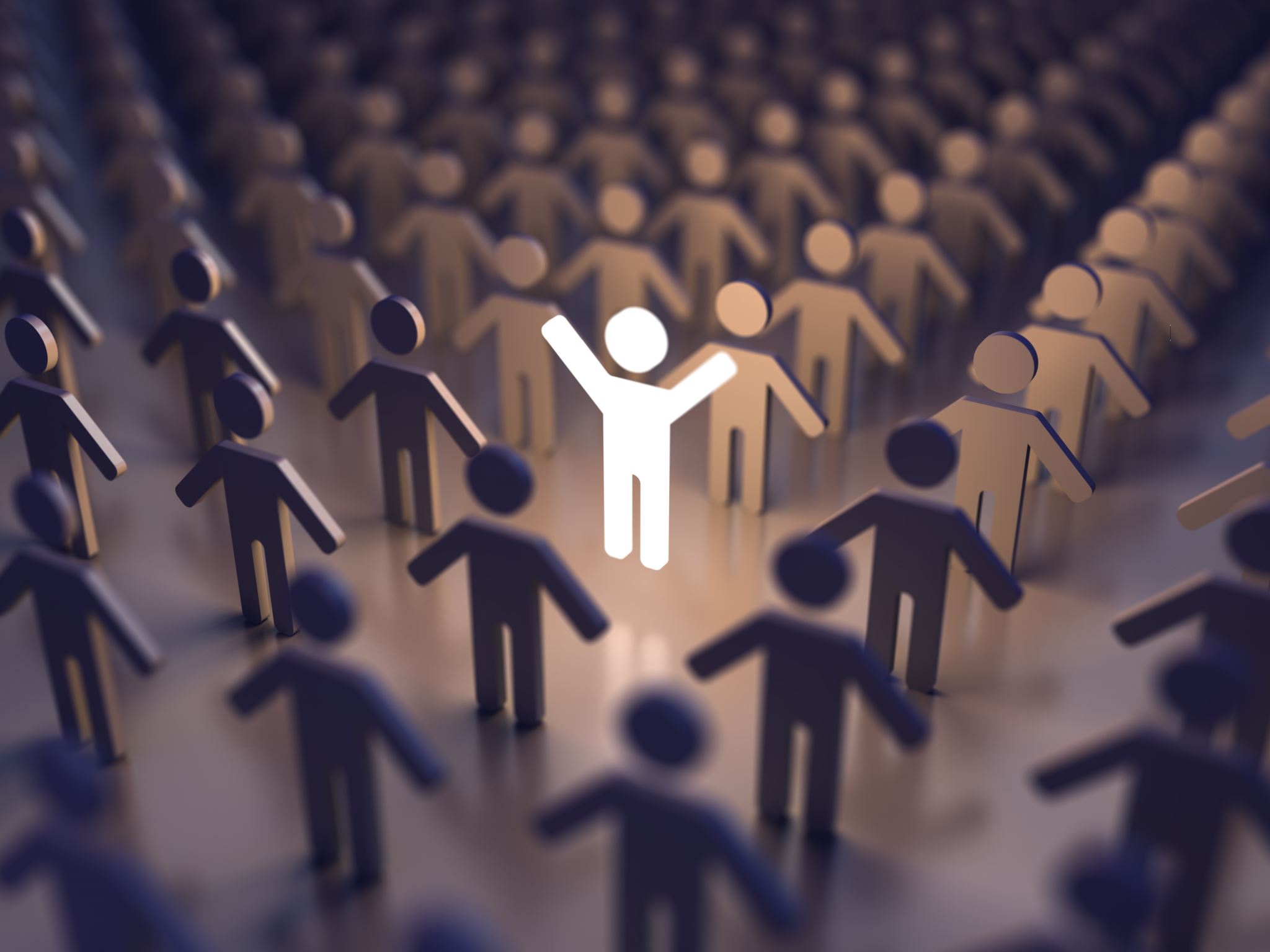 Your Leadership Lens
Alters the way you interpret and interact with the world around you
Positive, negative, or neutral
A leader must be able to identify their own perspectives to be able to lead effectively
Spend time with your thoughts, opinions, feelings 
If you aren’t recognizing where your ideas and perspectives originate, it will be very difficult to identify the impacts your own perspectives have on others
DEI: What and Why?
Equity
Building a bigger table to accommodate everyone’s needs, wants, and abilities
Diversity 
Inviting all people to sit at every seat at the table, especially those who have been historically underrepresented 
Inclusion
Everyone’s contributions and presence at the table are not just invited, but that they are valued
“If you are more fortunate than others, build a longer table not a taller fence.”
Inclusive Leadership
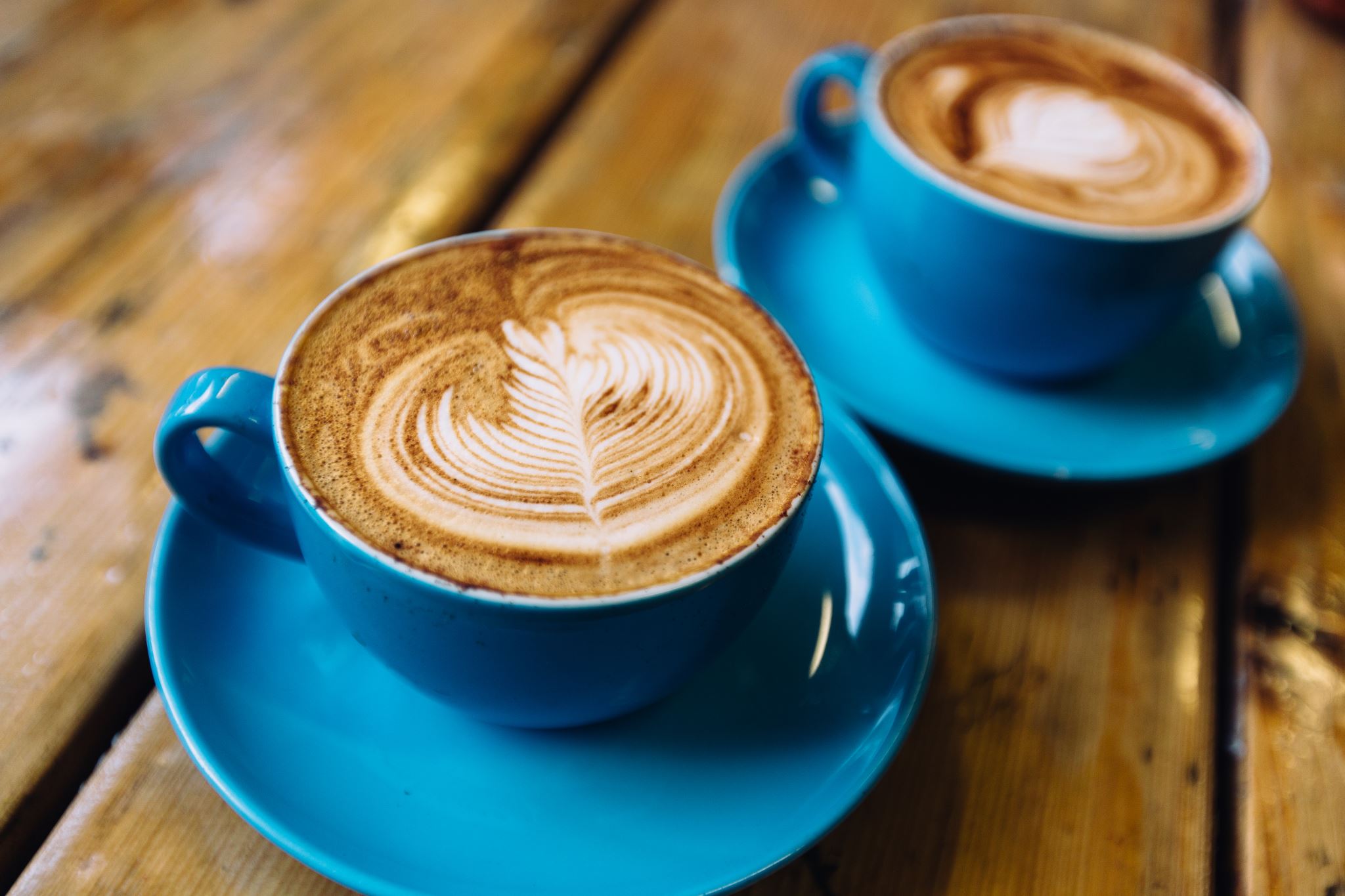 Break
[Speaker Notes: Turn on water for pasta!]
Healthy Living Ambassador Program
Qualifications of HLAs
Expectations of HLAs
Expectations Continued
[Speaker Notes: Speaker at events]
Benefits of HLA Program
Benefits Continued
Meeting Schedule
Monthly meetings will be on the last Thursday of each month
Meetings will last ~1 hour via Teams
Meeting dates for 2023
July 27th - Amanda Washington (UNC)
August 31st - Zac Lyons (PT)
September 28th – Captain Jessica Dolan (RDN)
October 26th – Jeanne Beffery (Health Educator)
November 30th – UT Counseling Office
No meeting in December
NEW
[Speaker Notes: https://4h.tennessee.edu/tennessee-4-h-healthy-living-ambassadors/]
Questions
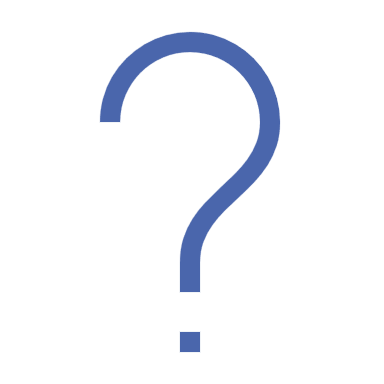 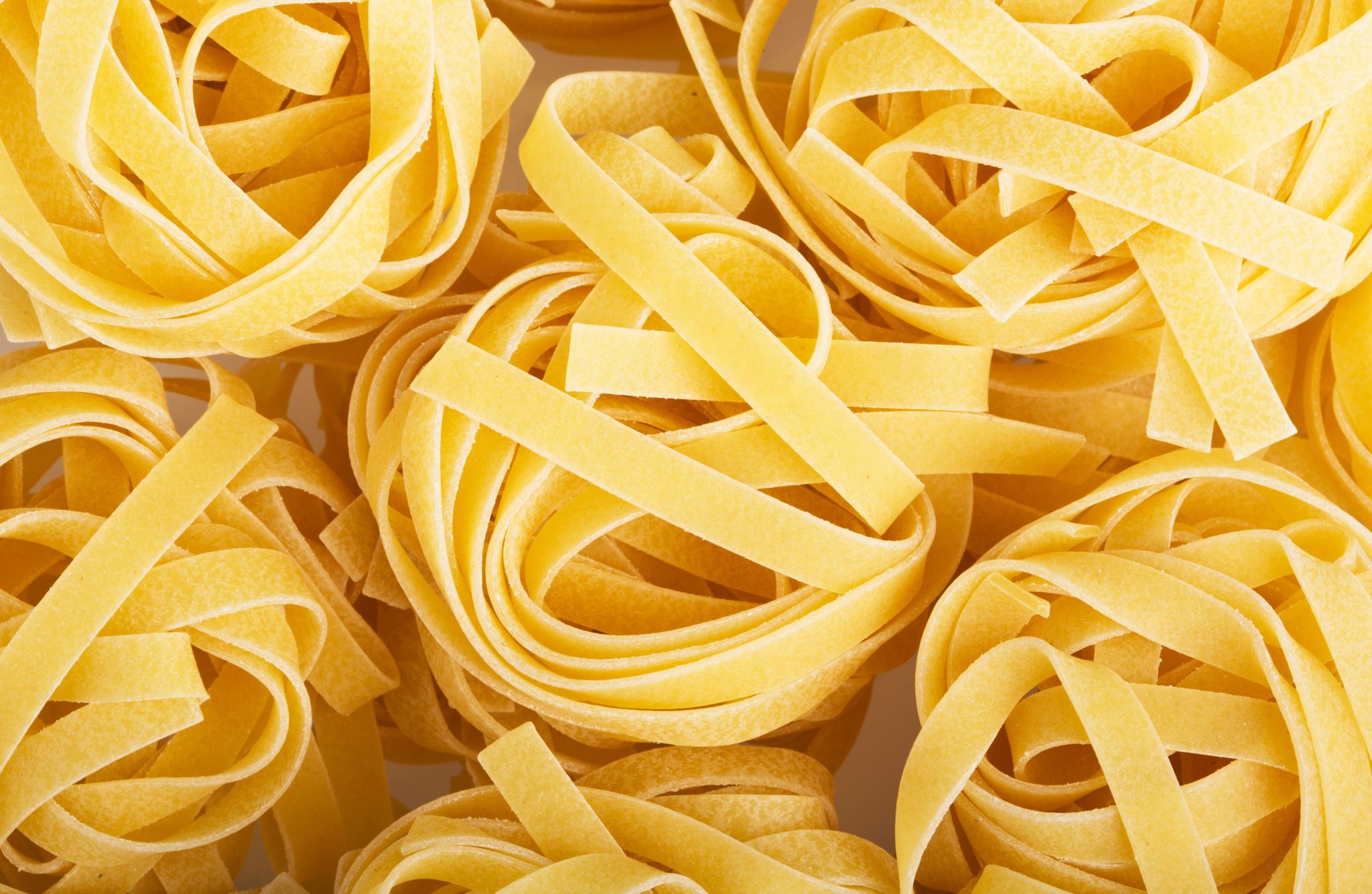 Cooking Demo
[Speaker Notes: Pasta and spinach salad]